Project X
Mass interception of encrypted connections
What?
SSL/TLS interception
TOR interception
...a thorny path
Common Issues
Public Key Pinning avoids rogue CA to sign certs
Common Issues
Google and Facebook actively search for rogue CA signed certs 
(no more governmental signing: France, India)
Common Issues
HSTS enforces https on a variety of hardcoded website (no more SSL-strip)
Common Issues
HTTPS Everywhere enforces https and could send rogue certificates to the EFF SSL Observatory
Common Issues
No solution for sniffing TOR available by now on the market
The Solution
How?
Place an in-line Active Probe in the ISP’s network
How?
Exploit the target transparently by injecting a browser-based exploit while he’s surfing the web (http)
How?
Insert a trusted root CA certificate(s) for MITM
Redirect first TOR hop
How?
Decrypt and Decode the traffic!
More in depth
Deployment phases
Identification
Inoculation/Marking
SSL MITM (only for SSL)
Decoding
Maintenance
Identification Phase
Uniquely identify a target on the internet 
(cookies, browser strings, etc.)
Create a profile for each target to know if it’s exploitable
Avoid exploiting the same target “too much”
Avoid exploiting a target with “problematic” AV
Inoculation Phase
HTTP man-in-the-middle (transparent proxy)
Browser based exploits (all platforms)
Local to root exploits (sandbox escape)
Methods to insert root CA cert(s) into the keystore
Methods to divert TOR first HOP
Marking Phase
Insert a “watermark” in target’s environment to uniquely identify “inoculated” targets during SSL connections

Setting different TOR’s SOCKS password
SSL MITM Phase
Transparent proxy performing
SSL MITM only on “marked” targets

Serve the right certificate
Avoid exposing fake certs
Avoid checks to detect fake certs
Decoding Phase
A good partner with a consolidated decoding technology
Maintenance Phase
Automatic test to check if the certs are invalidated
(Customer side)
Maintenance Phase
Automatic check for exploits effectiveness
Automatic check for inoculation phase
(HT side)
Challenges
Identification Phase
Targets using multiple browsers 
Targets behind routers (NAT)
Targets behind a TCP Proxy
Targets changing IP address often
Inoculation Phase
Build or Buy exploits for several platforms
Write shellcodes to insert root CA certs
Write shellcodes to modify TOR environment
Marking Phase
Marking the target cipher suites list
Using client-side certificate
(both good but fragile)
Marking Phase
IP-to-Target Mapping
Less reliable 
Same problems as Identification
Marking Phase
Mixed approach is possible 
fake https image request
host file modification

Marking must survive browser/os upgrades!
SSL MITM Phase
Find an appliance to handle the inline traffic
(no single point of failure)
SSL MITM Phase
Pay attention to Extended Validation certificate
Pay attention to EFF SSL Observatory
Pay attention to Trust Assertion for Cert Keys (TACK)
Decoding Phase
Where do we send sniffed traffic??
Feasibility Matrix
* Does not trust local CA certs
** Does not support client certs
Weak Points
Heavily relies on browser remote-to-root exploit availability
TOR manipulation is possible only through clear-text traffic
Browser/OS vendors may change parameters we use for identification
Weak Points
Certificate revocation leads to target loss
(impact reduced by using several certificates)
AV may detect our shellcodes
(…btw no target loss)
Mass deployment increases the risk of leaking
And finally…
Strengths
Our solution bypasses certificate pinning since it uses a custom CA “manually” installed!!!

Our solution bypasses HSTS
Strengths
Our solution bypasses active MITM detection (France should have known it)

Our solution is the only way to intercept TOR traffic at the moment
Decisions
Hardware for the probes
iBypass TAP
General purpose server

Modifying an existing SSL appliance
Decoding the traffic
Once decrypted the traffic must be decoded:
Forwarding to an existing monitoring center using standard protocols
Create a turn-key solution with a “passive” partner
Resources
Time
First Minimal Demo: 2 months
First POC: 9 months
First Deployment: 15 months
Human
2 Exploit/Shellcode Developers
1 Network/Probe Developer
1 ISP SysAdmin (consultancy)
2 Backend/Logic Developers
1 Tester
In house but allocated
Future development
Other over-SSL protocols
Support for imaps, pops, etc.
RCS integration
Keep a DB of exploitable targets
Exploit them again to install RCS
Integration through the RCS Console
(…or HT Monitoring Center)
Layer 3 MITM
Just mangle the handshake and forward the rest of the connection to improve performances
SSL TLS key dump
Just save the SSL keys and pass it to an SSL offload decrypter for maximum performances
Technical details
General Architecture
Anon Net
Probe
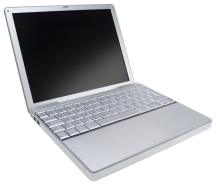 Command & Control
Probe
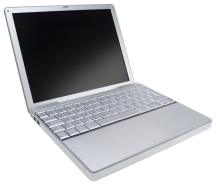 Probe
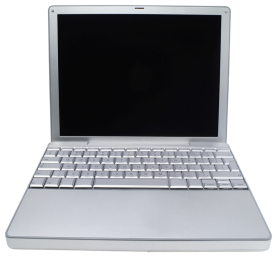 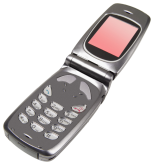 Command & Control
Ruby on Rails
HTML5 interface
Fault tolerant & scalable
Command & Control
Exploit repository (auto update from HT)
Attack rules (global or per probe)
Active/identified targets in realtime
Probes configuration / update
Anon network configuration
Global system monitoring
Anon Network
Used to forward connections to public addresses to the probes

Useful if we set a socks/proxy in the target and the target is nomadic
Probe Architecture
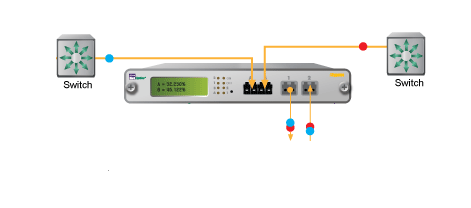 Bypass TAP
Probe
Bridge
ADMIN
Target Identifier & Hijacker
HTTP
HTTPS
TOR Proxy
Exploiter
SSL MITM Proxy
Forwarder